More 2 D Array
Learning Objective
Review reading a program that uses arrays
Be able to send a 2D array to a method
Be able to return a 2D array from a method
Take this knowledge to model Life
Dry Run:  Passing a 2D Array to a Method
public class MatrixPassingDemo {   
/* computes the sum of left diagonal elments */   
static int sumThing(int mat[][]) 
{      int i, j, sum = 0;      
     int rows = mat.length;          
     int cols = mat[0].length; 
     for ( i = 0; i < rows; i++ ) {         
	for ( j = 0; j < cols; j++ ) {            
	     if ( i == j ) { 
		sum += mat[i][j];            
	     }         
	}      
     }           
     return sum;   
}
public static void main(String args[]) {      
     int mat[][] = { { 2, 3, 8, 4 }, { 5, 1, 7, 3 }, { 9, 2, 6, 8 }, { 1, 4, 5, 7 } };      
     int x = sumThing(mat);      
     System.out.println(“The result is " +  x);      
        
 }
}
public class MatrixReturnDemo {   
    static void display(int mat[][]) {      
        for ( int i = 0; i < mat.length; i++ ) {         
             for ( int j = 0; j < mat[0].length; j++ ) {            
                System.out.print(mat[i][j] + " ");         
             }         
             System.out.println();      
        }   
    }   
    static int[][] getNewMatrix(int mat[][]) {      
        int rows = mat.length;      int cols = mat[0].length;      
        int aux_mat[][] = new int[rows][cols];      
        for ( int i = 0; i < rows; i++ ) {         
            for ( int j = 0; j < cols; j++ ) {                  
                aux_mat[i][j] = mat[i][j] * 10;         
            }      
        }      
        return aux_mat;   
    }
Returning a 2D Array from a Method
public static void main(String args[]) {      
     int mat[][] = { { 2, 3, 8 }, { 5, 1, 7 }, { 9, 2, 6 } };      
     int new_mat[][] = getNewMatrix(mat);      
     System.out.println("mat : ");      
     display(mat);      
     System.out.println("new_mat : ");      
     display(new_mat);   
 }
}
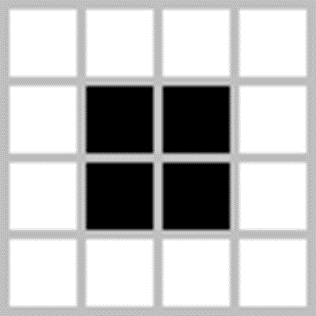 Program: Life
The universe is a two-dimensional grid of square cells, each of which is in one of two possible states, alive or dead, or "populated" or "unpopulated". 
Every cell interacts with its eight neighbors, which are the cells that are horizontally, vertically, or diagonally adjacent. At each step in time, the following transitions occur:
Any live cell with fewer than two live neighbors dies, as if caused by under population.
Any live cell with two or three live neighbors lives on to the next generation.
Any live cell with more than three live neighbors dies, as if by overpopulation.
Any dead cell with exactly three live neighbors becomes a live cell, as if by reproduction.
12-5
Patterns
- Any live cell with fewer than two live neighbors dies, as if caused by under population.
- Any live cell with two or three live neighbors lives on to the next generation.
- Any live cell with more than three live neighbors dies, as if by overpopulation.
- Any dead cell with exactly three live neighbors becomes a live cell, as if by reproduction.
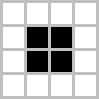 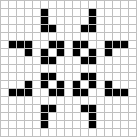 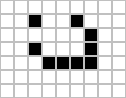 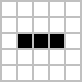 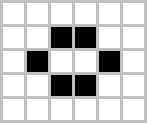 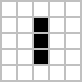 12-6
Your application of Life
You determine the size of the universe
Fill your universe: Examples
Each cell has a 1 in N chance of being alive for the first generation.  You select the value for N or have the user enter the value for N.
Look up potential life patterns.
Run the game for several generations.  
   Show the universe after each generation
Push: Break the program into Methods.
neighbors(), showUniverse(), populate()
Push: Determine a way to use Objects in your solution.
Push: Have your universe ‘wrap’
12-7
Program Options
2D Array Math
Have the program fill a 4x4 array with random numbers that range from 1 to 100.
Show the elements from the array in a grid
Calculate the total, max and min values in the 2D array
Tic-Tac-Toe
Write a program that plays Tic-Tac-Toe using a 2-D array.
Random Art
Fill a 30x30 array with random values of 1 or 2.
Draw an image based on the vales. 1 - Draw a circle at that (x,y) coordinate. 2 - Do not Draw a Cirlce at that (x,y) coordinate
12-8
Learning Objectives
Be able to solve AP Free Response Questions that involve one- and two- dimensional arrays.
Be able to evaluate your solutions using the AP Computer Science A rubric
Outline
Read over FRQ: ArrayTester (Found in the Assignments Folder.  ArrayTester2_6_2019)
Determine what it is asking
Tasks: Write a summary of what the problem is asking
Pre-condition for each method
Post-condition for each method
Pair, share, Improve (2X)
Get up, meet someone, listen to their understanding of the problem, describe how you understand the problem.
Modify your understanding as needed 
How will you solve it? Pseudo-code, algorithm
Write a summary of how you propose to solve the problem
Pair, Share, Improve
Get up, meet someone, listen to their proposed solution, describe your proposed solution.
Modify your solution as needed 
Write your final solution
Pair, share, improve
Grade your solution using the AP Rubric
AP FRQ Scoring Guidelines
Apply the question assessment rubric first, which always takes precedence. Penalty points can only be deducted in a part of the question that has earned credit via the question rubric. 
No part of a question (a, b, c) may have a negative point total. 
A given penalty can be assessed only once for a question, even if it occurs multiple times or in multiple parts of that question. 
A maximum of 3 penalty points may be assessed per question. 
1-Point Penalty 
v) Array/collection access confusion ([] get) 
w) Extraneous code that causes side-effect (e.g., printing to output, incorrect precondition check) 
x) Local variables used but none declared 
y) Destruction of persistent data (e.g., changing value referenced by parameter) 
z) void method or constructor that returns a value
No Penalty
o Extraneous code with no side-effect (e.g., valid precondition check, no-op) 
o Spelling/case discrepancies where there is no ambiguity* 
o Local variable not declared provided other variables are declared in some part o private or public qualifier on a local variable 
o Missing public qualifier on class or constructor header 
o Keyword used as an identifier 
o Common mathematical symbols used for operators (× • ÷ < > <> ≠) 
o [] vs. () vs. <> 
o = instead of == and vice versa 
o length/size confusion for array, String, List, or ArrayList; with or without ( ) 
o Extraneous [] when referencing entire array o [i,j] instead of [i][j] 
o Extraneous size in array declaration, e.g., int[size] nums = new int[size]; 
o Missing ; where structure clearly conveys intent 
o Missing { } where indentation clearly conveys intent 
o Missing ( ) on parameter-less method or constructor invocations 
o Missing ( ) around if or while conditions
Other Scoring Notes
*Spelling and case discrepancies for identifiers fall under the “No Penalty” category only if the correction can be unambiguously inferred from context, 
for example, “ArayList” instead of “ArrayList.” 
As a counterexample, note that if the code declares “int G=99, g=0;”, then uses “while (G < 10)” instead of “while (g < 10)”, the context does not allow for the reader to assume the use of the lower case variable.